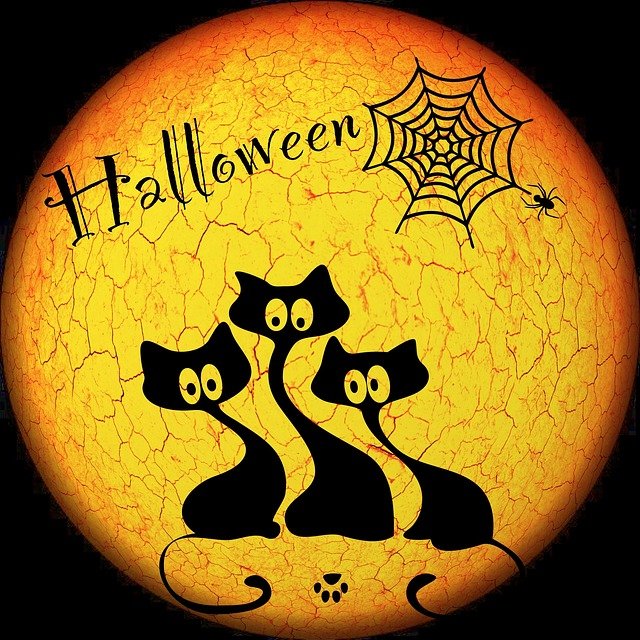 Halloween Spook-tacular
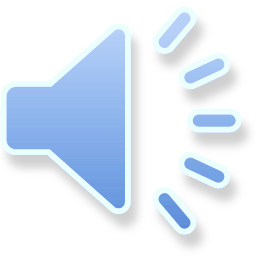 Keep watching if you dare to see all our spooky art work….
Beware the junior infant corridor....
Look who’s hanging out in senior infants…
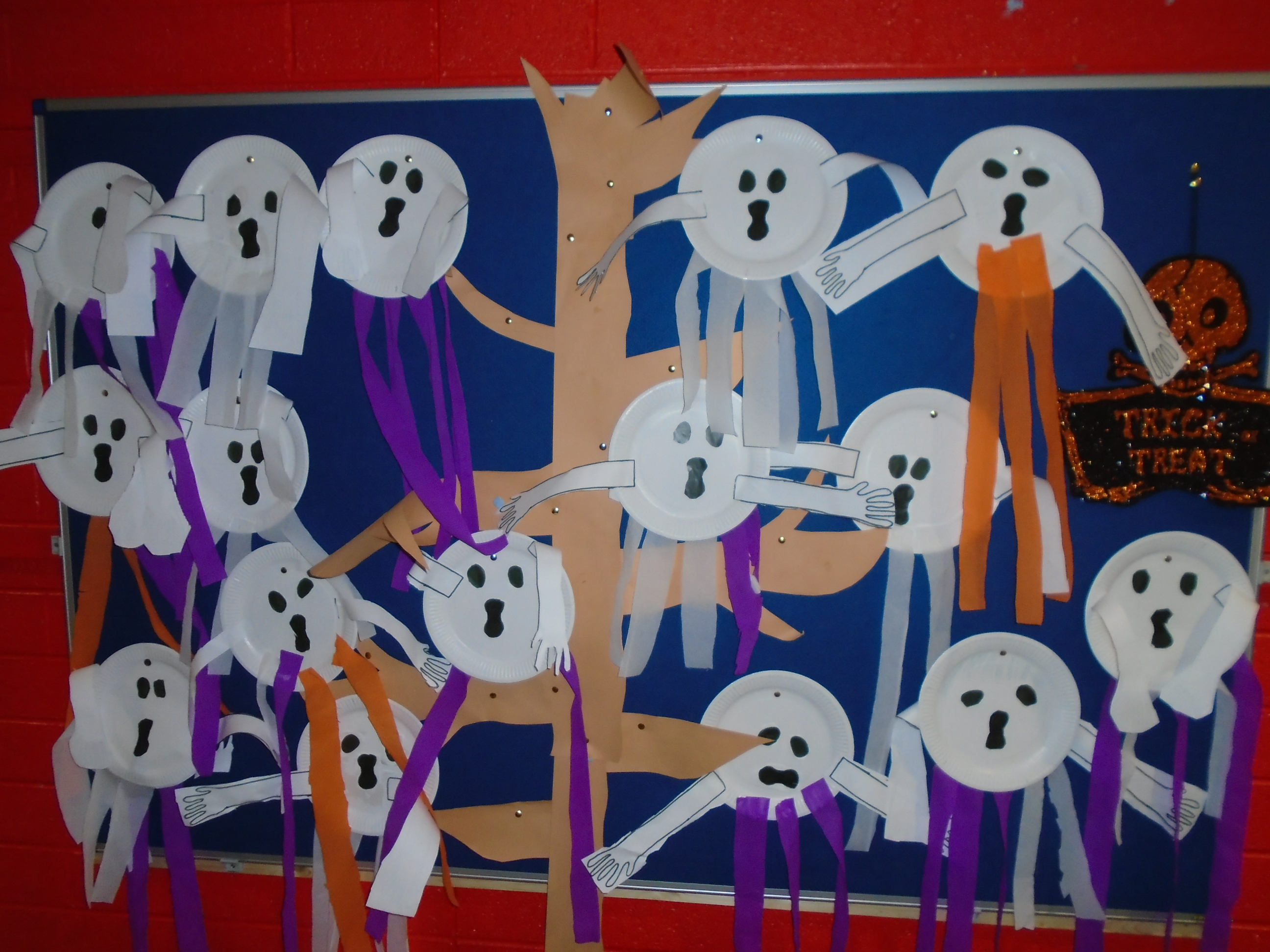 …along with these crazy pumpkins
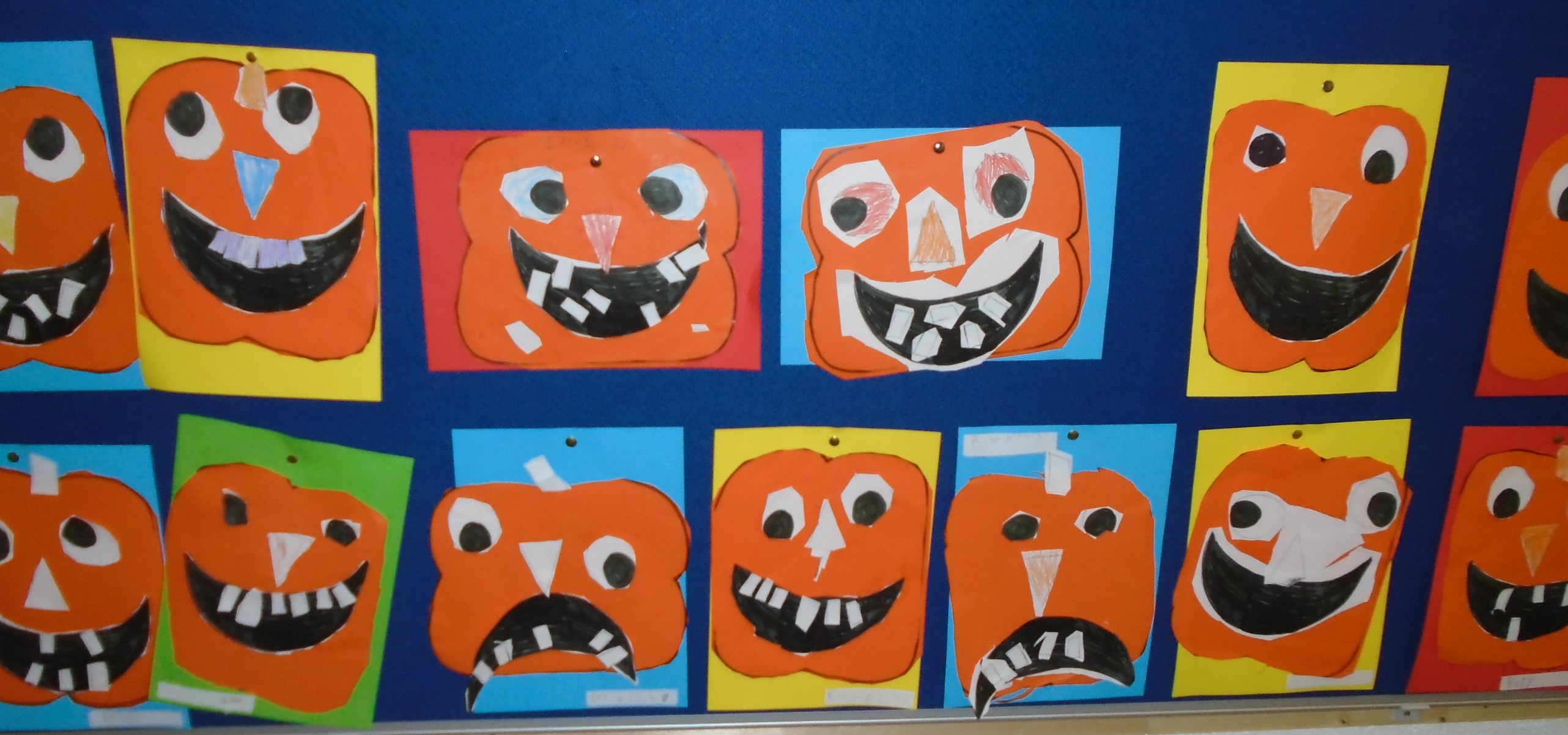 Some ghostly creatures have moved in…
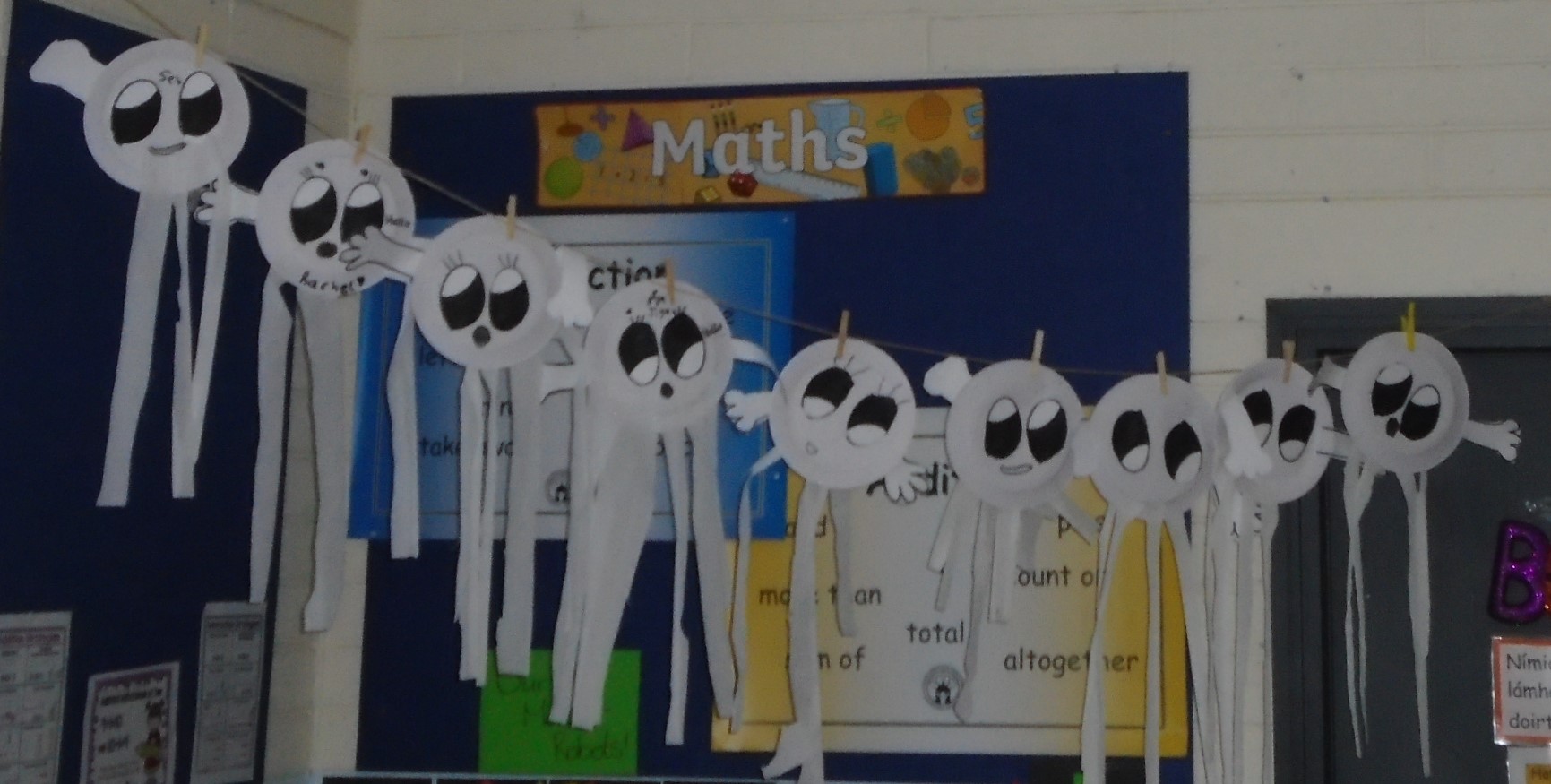 and some witches are flying by Martina’s1st class…
Happy Halloween from Andrea’s 1st Class…
Cats, bats and scary monsters await you at Claire’s 2nd class…
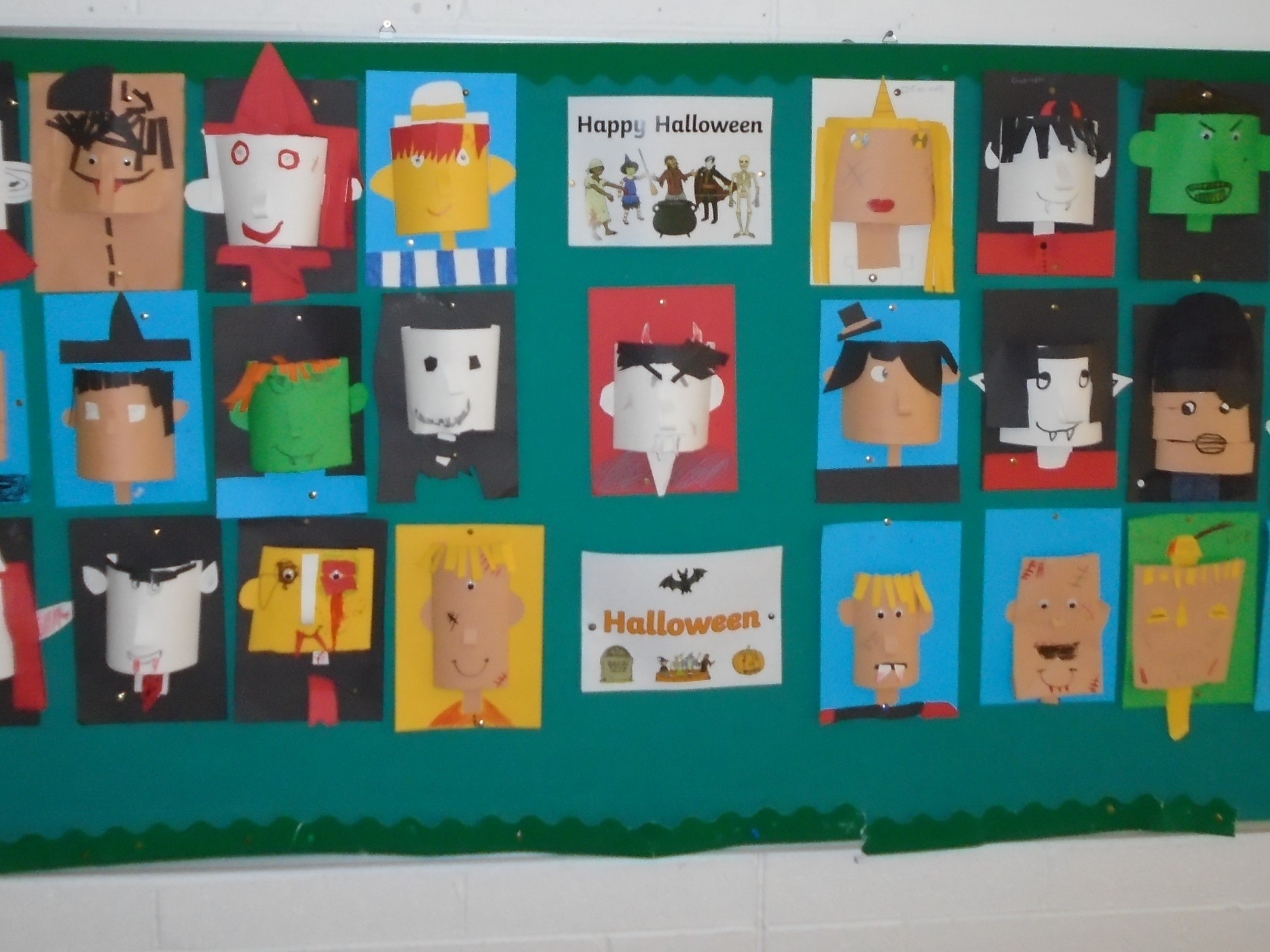 Meet Dr. Frankenstein’s Monsters in Deirdre’s 2nd class…
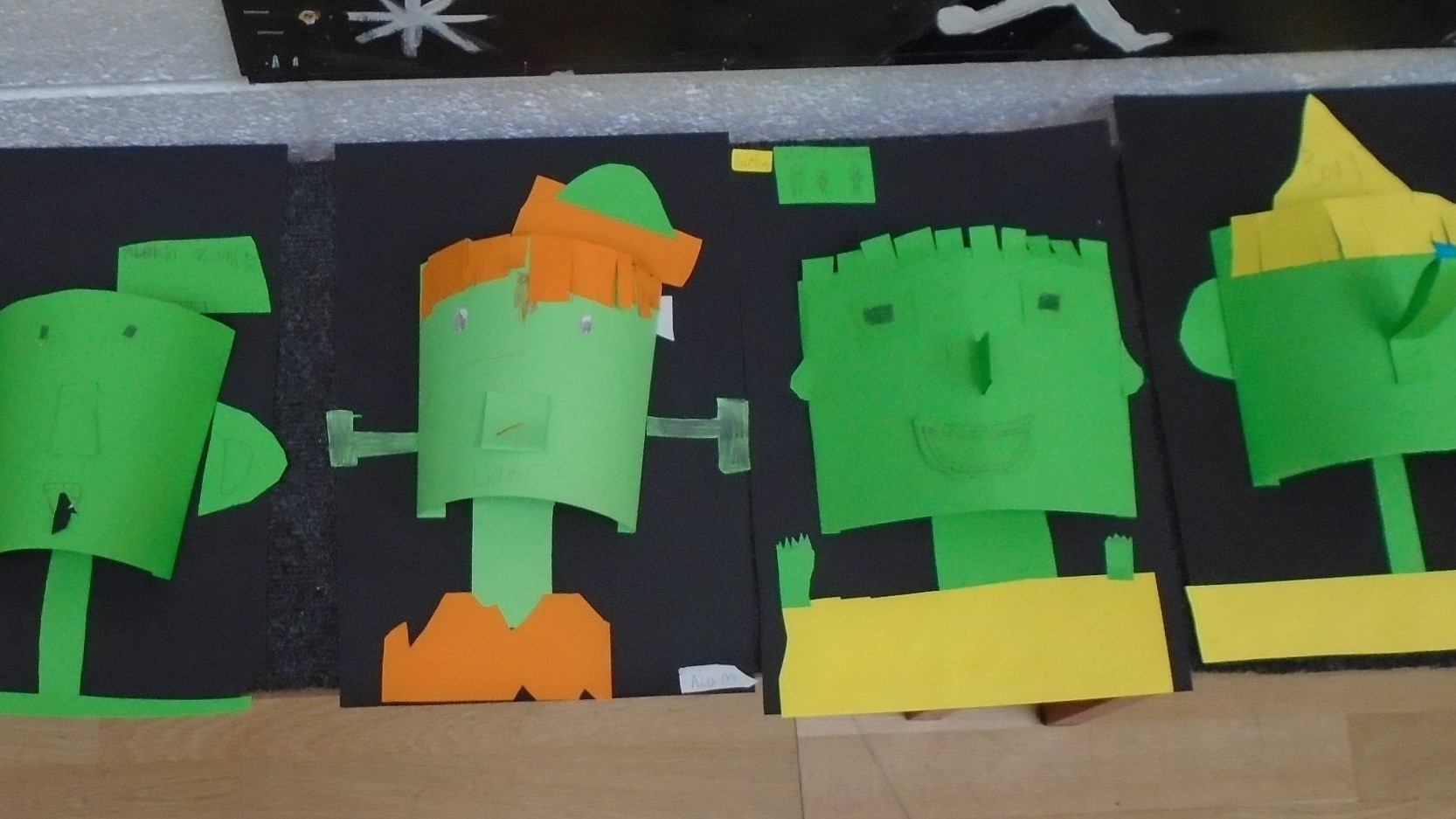 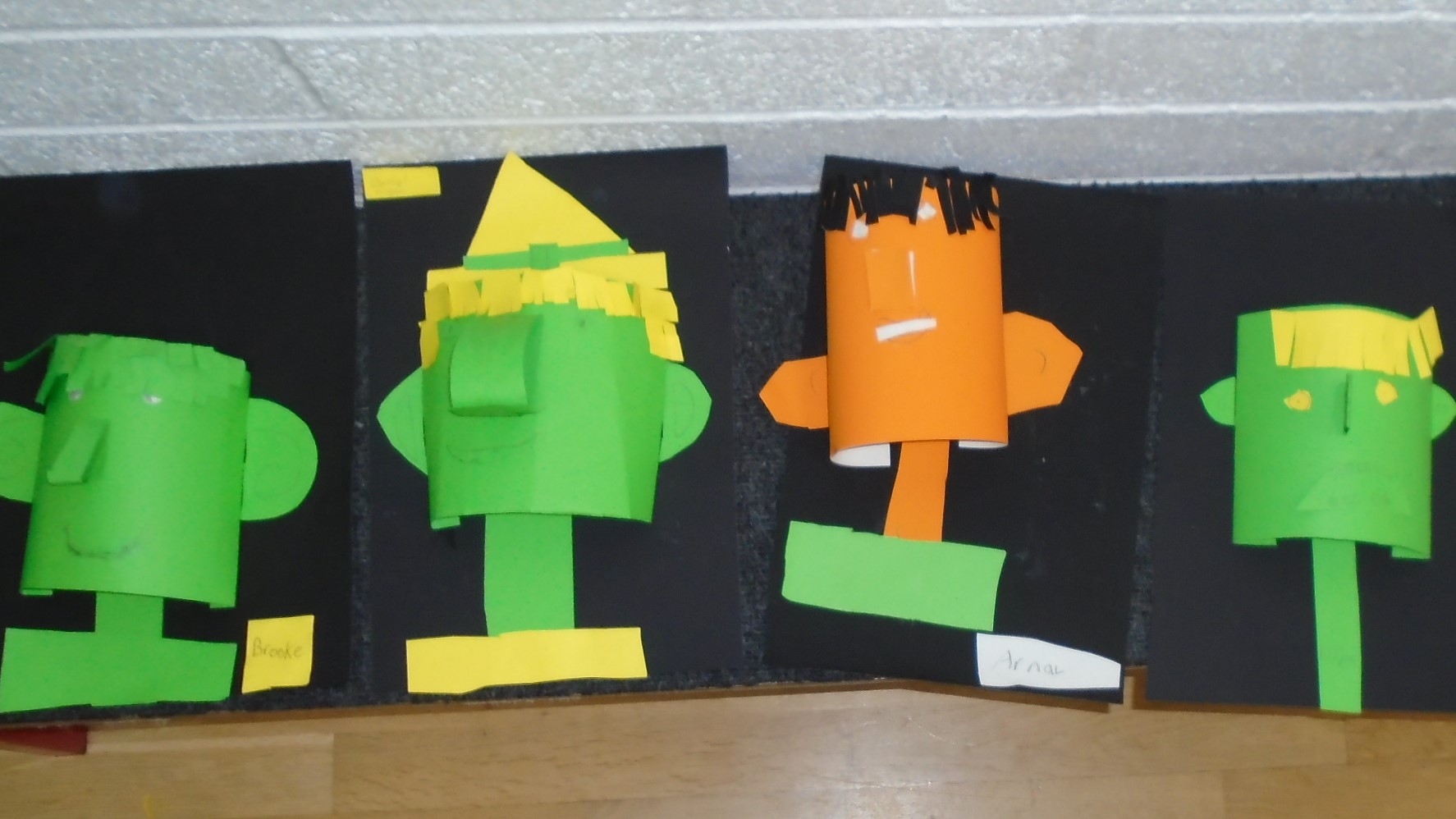 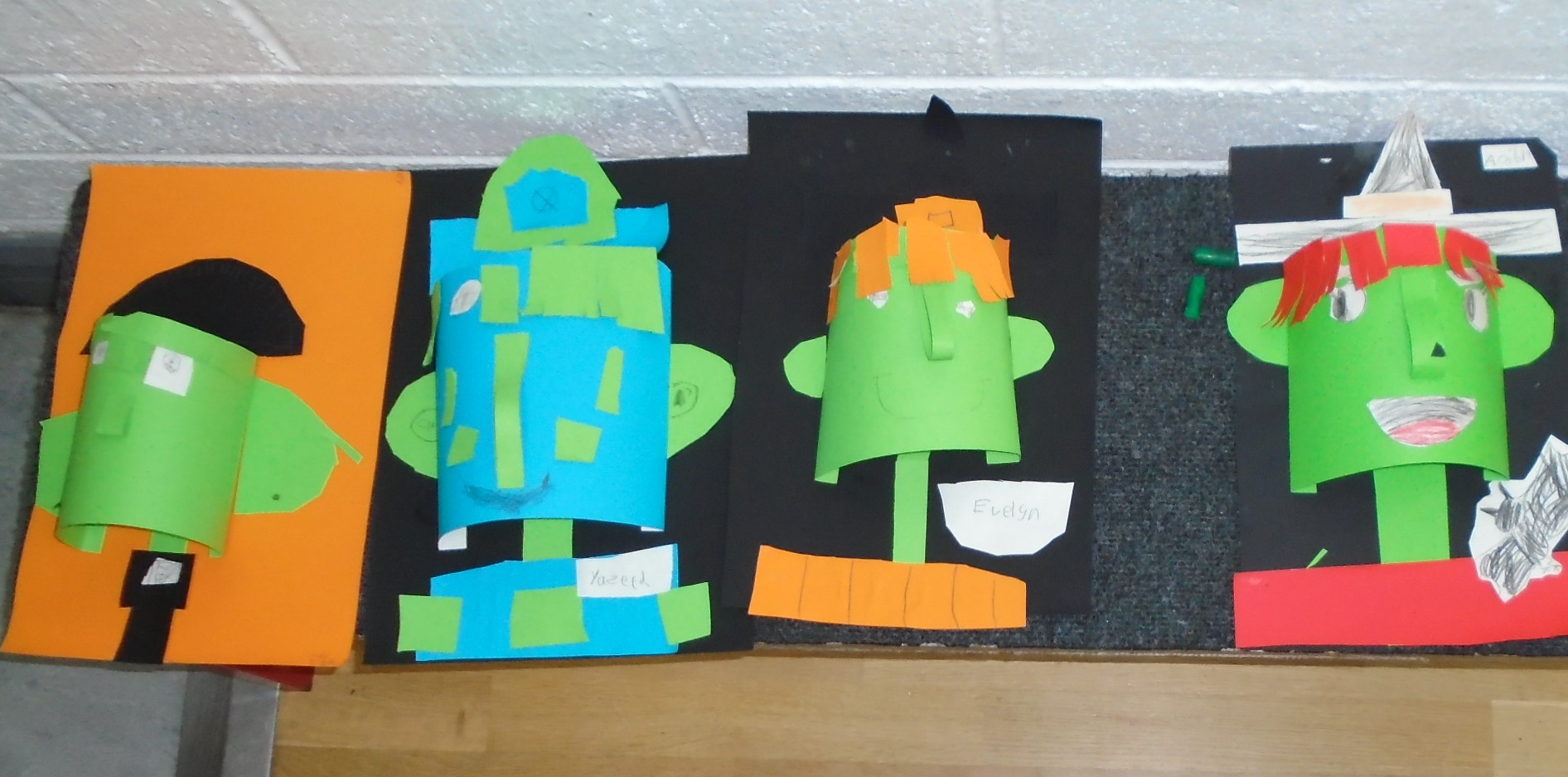 Púca agus Vaimpír i Sharon’s ranga 3…
Some dancing skeletons await you in Derek’s 3rd class…
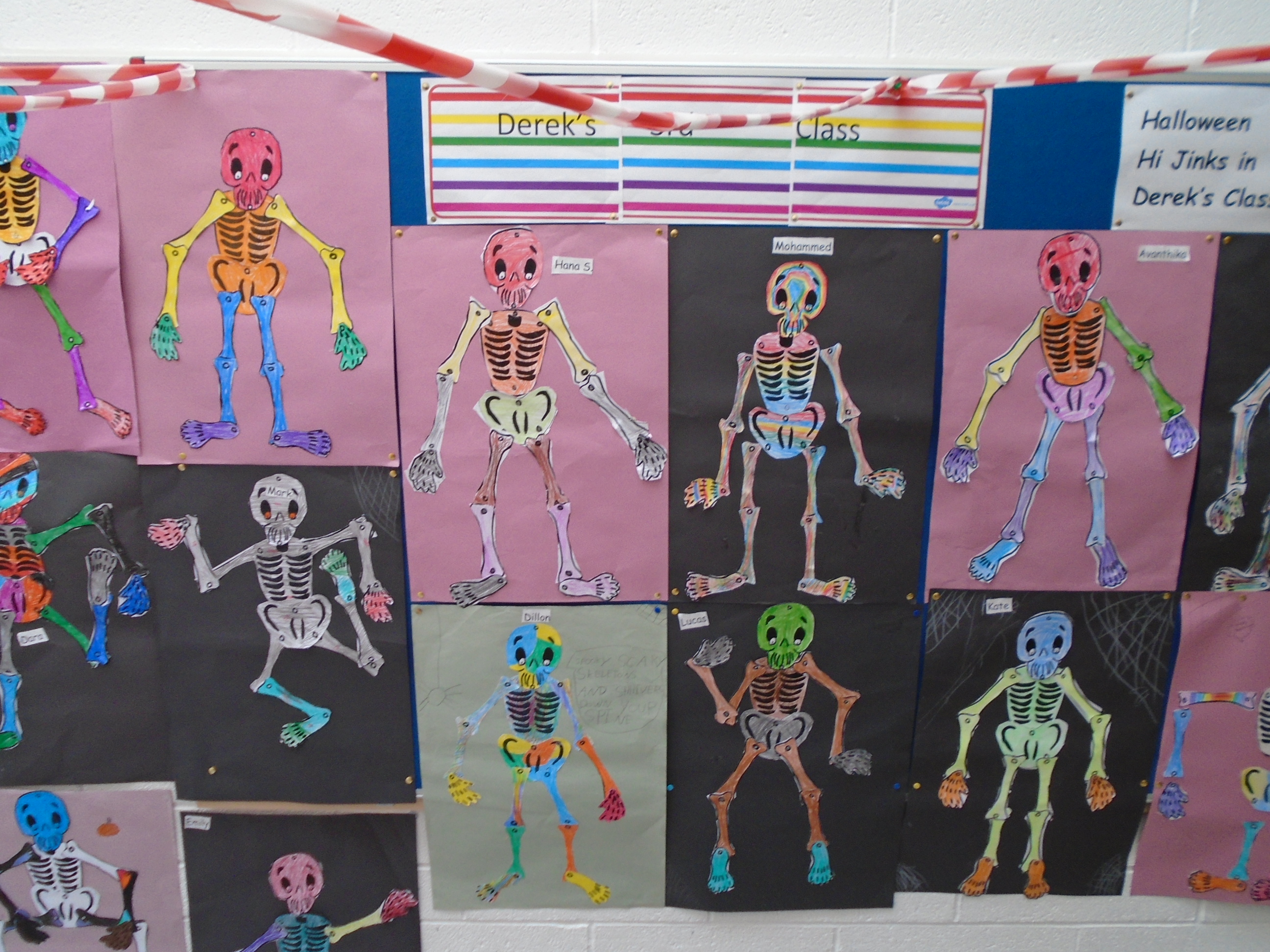 Visit the haunted mansion’s in Sarah’s 4th class…
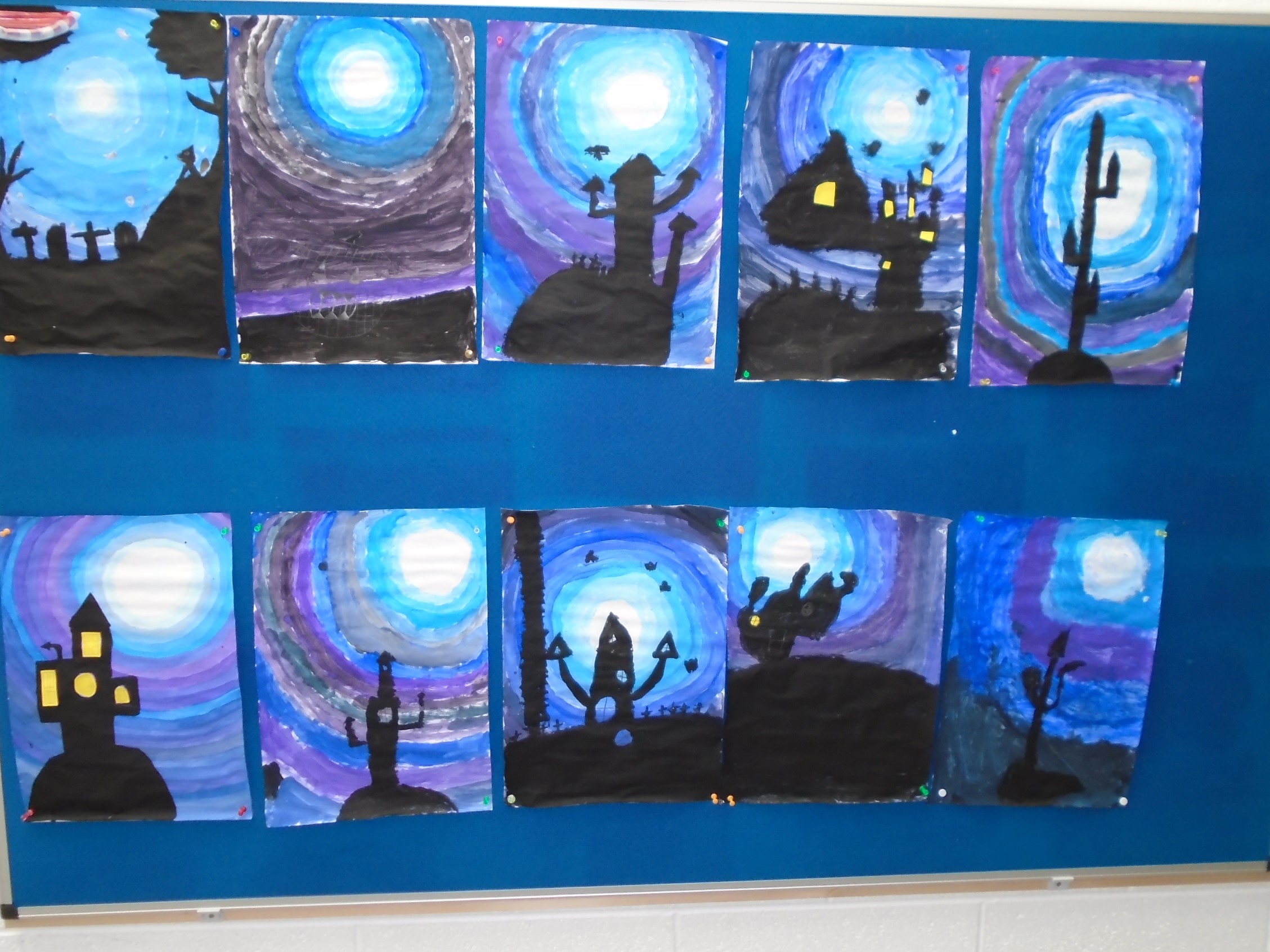 Watch out for flying bats outside Muireann’s 4th class…
Grace’s 5th class are celebrating Día de los Muertos – The Day of the Dead…
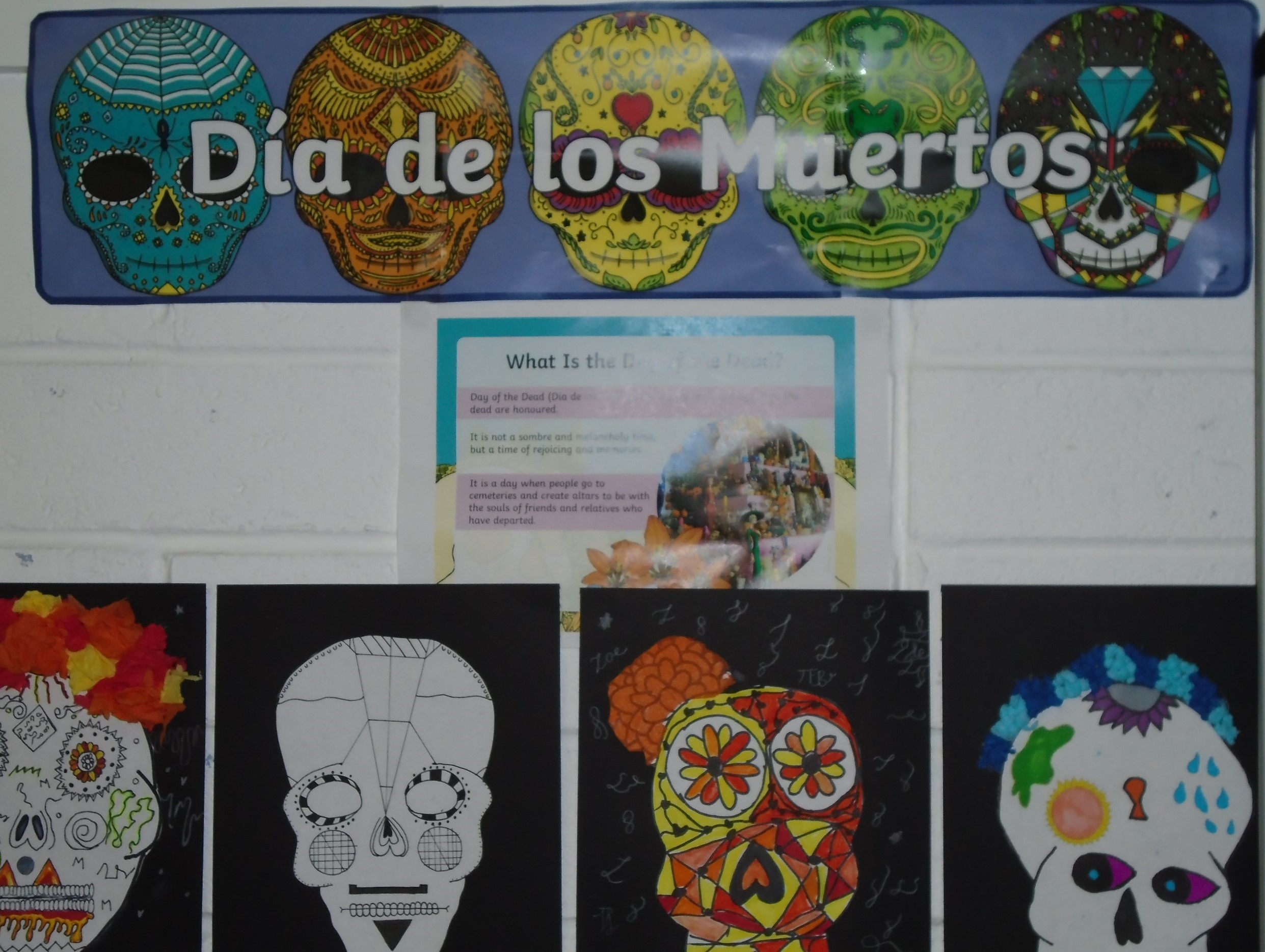 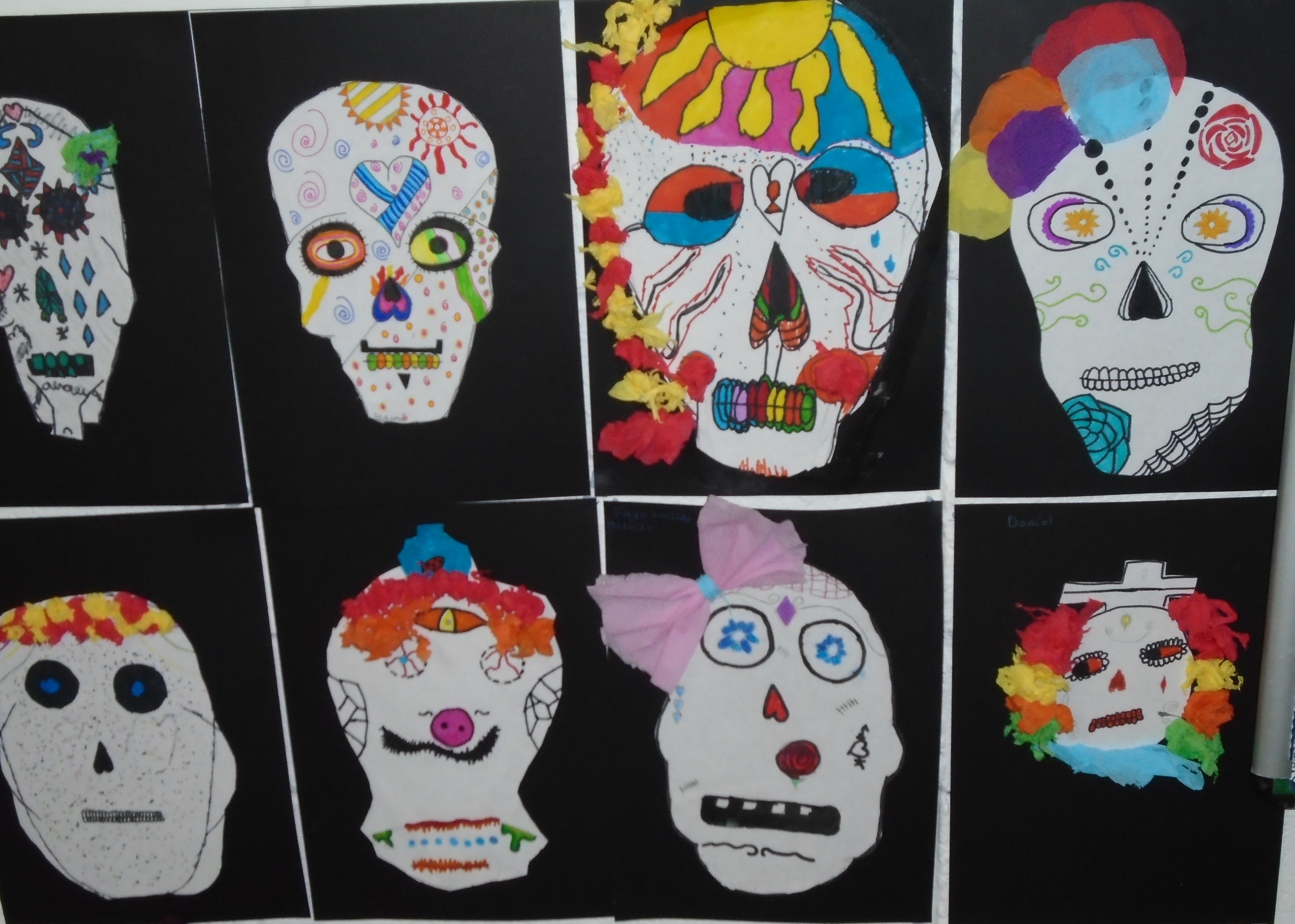 Watch out for the colony of bats flying passed Therese’s 6th class…
Ian’s class have some wonderful ideas for pumpkin carving…
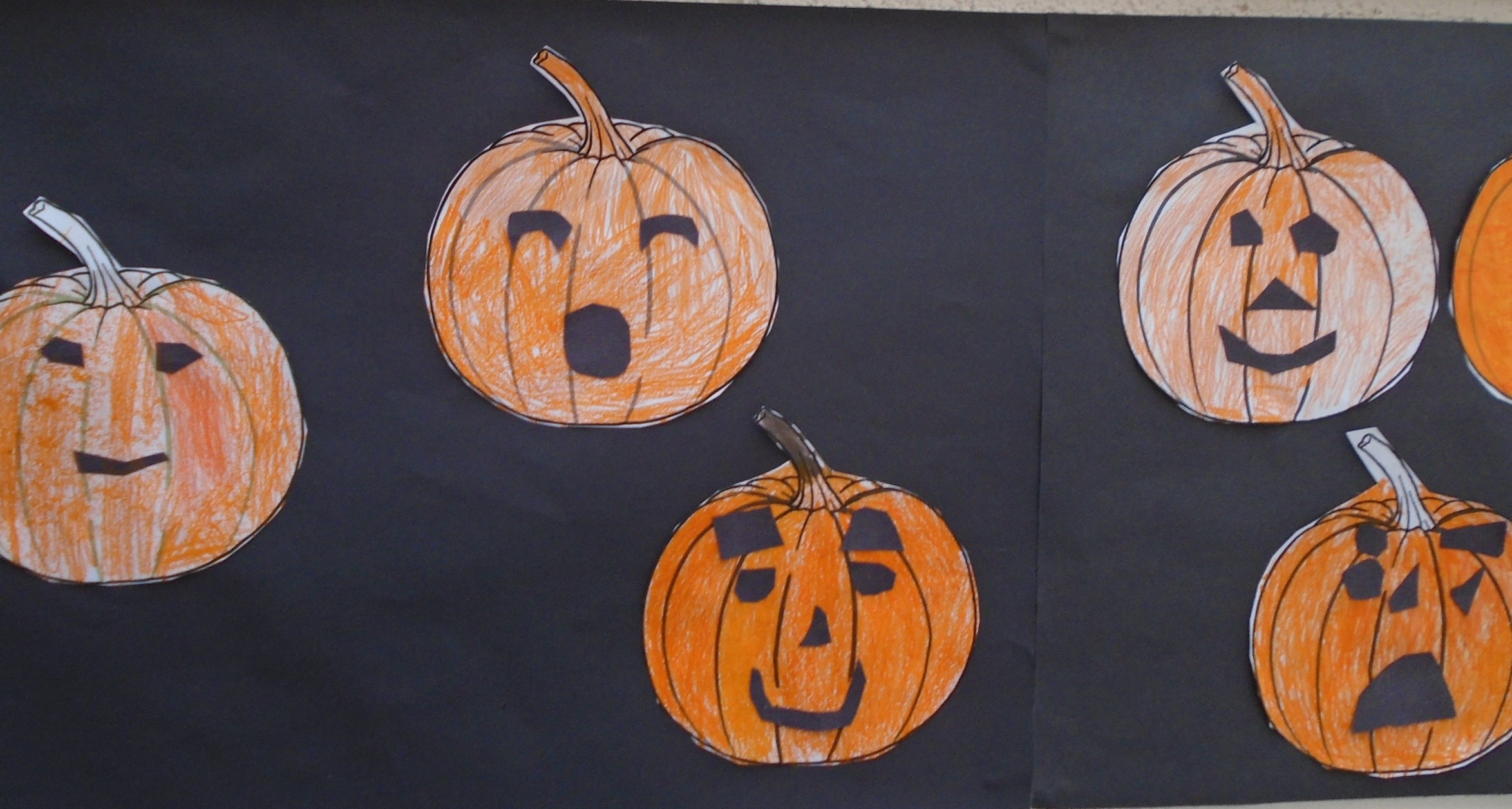 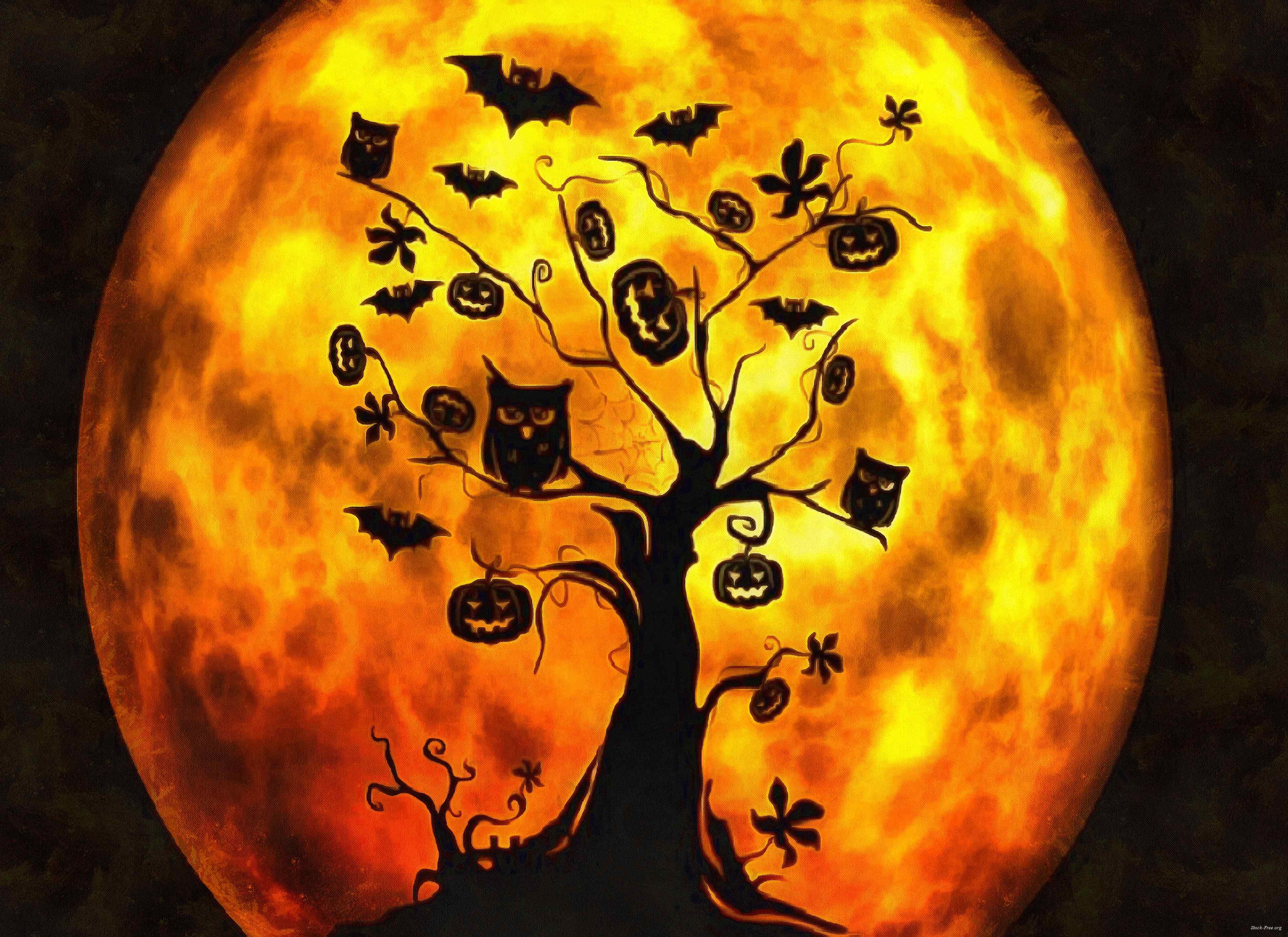 Have a wonderful Halloween mid-term break…see you on the 2nd November!